e-ScienceTalk: Supporting Grid and High Performance Computing Reporting across Europe

GA No. 260733
1 September 2010 – 31 July 2013

Bob Jones
CERN
e-ScienceTalk PMB
www.e-sciencetalk.eu
Timetable for the review
09:40 Project Overview (Bob Jones, PMB, CERN)
09:50 WP4: Management (Catherine Gater, Project Coordinator, EGI.eu)
10:20 WP1: Policy & Impact (Catherine Gater, Project Coord, EGI.eu)
10:50 WP2: GridCafé (Andre-Pierre Olivier, WP Leader, APO)
11:20 COFFEE
11:30 WP3: iSGTW (Andrew Purcell, WP Leader, CERN)
12:00 LUNCH
13:00 DEMO: Real Time Monitor (Janusz Martyniak, Imperial)
13:20 Future (Catherine Gater, Project Coordinator, EGI.eu)
13:40 Final Q&A (Catherine Gater, Project Coordinator, EGI.eu)
14:00 Review team discussion
15:00 Review team feedback

ONLINE AGENDA http://indico.egi.eu/indico/conferenceDisplay.py?confId=1810
PY3 Review, 13 Sep 2013
2
Aims, partners and audiences
www.e-sciencetalk.eu
PY3 Review, 13 Sep 2013
3
Aims of e-ScienceTalk
To build on the significant achievements of GridTalk in bringing the success stories of Europe’s e-Infrastructure to its audiences. 

The key challenges are to work with the new EGI ecosystem, maintain and enhance the quality of the existing outputs, while reaching out to new disciplines and regions.

Project dates: 1 Sep 2010 – 31 July 2013
PY3 Review, 13 Sep 2013
4
Aims of GridTalk
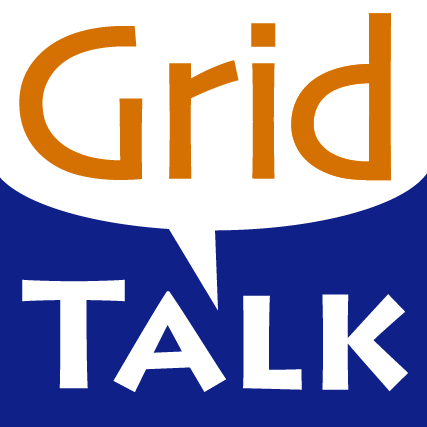 GridTalk aimed to increase awareness of the scientific impact of European grid projects by providing interesting, useful and insightful material aimed at three main audiences:

Policy makers in European science and business. 

Members of the public in Europe and worldwide. 

European scientists in a position to develop or exploit grid computing.

Project dates: 1 May 2008 – 31 August 2010
PY3 Review, 13 Sep 2013
5
New areas for e-ScienceTalk
Cover the broader e-Infrastructure e.g. volunteer, cloud, high performance computing and the network layer
Work with projects from a wider geographical area, including Asia, Latin America and Africa
Expand the Consortium to include Imperial College, to bring on board their expertise with the Real Time Monitor (RTM)
Include EGI.eu in the Consortium in the Management work package to maximise synergy in the areas of networking and dissemination
Analyse the reach and impact of longer running products, such as  iSGTW and GridCafé and explore sustainability beyond the lifetime of the project for all products 
Explore new Web 2.0 technologies such as social media sites and interactive visual environments
PY3 Review, 13 Sep 2013
6
Partners
EGI.eu  coordinates the pan-European distributed computing network, the European Grid Infrastructure, and leads the dissemination task.

Queen Mary, University of London coordinates dissemination for GridPP, the UK Grid for Particle Physics and managed press and PR and event co-ordination for EGEE-III. 

APO is a web design business based in Bellegarde, France. It has worked previously on grid multimedia communication, including the GridCafé website.

Imperial College is very active in e-Science and created the 3D graphical grid display tool, the Real Time Monitor.

CERN is heavily involved in grid and cloud dissemination and coordinated all three phases of EGEE, including leading the outreach activity, and coordinates Helix-Nebula.
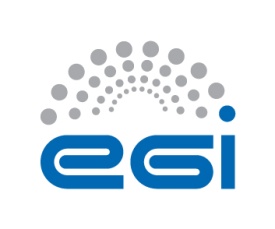 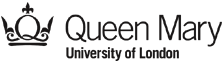 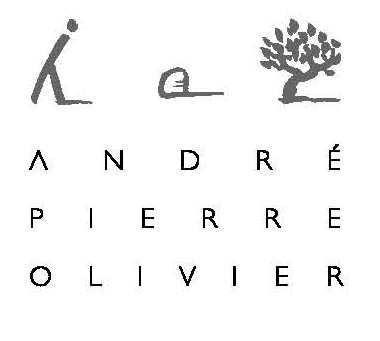 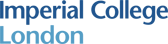 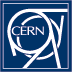 PY3 Review, 13 Sep 2013
7
Team at the project start
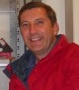 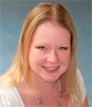 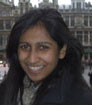 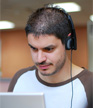 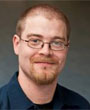 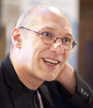 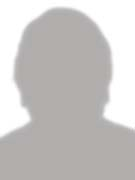 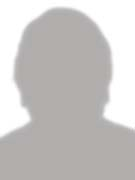 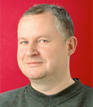 PY3 Review, 13 Sep 2013
8
Final team
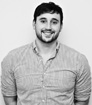 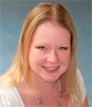 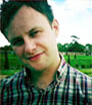 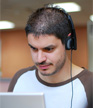 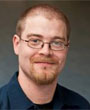 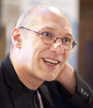 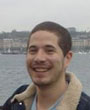 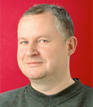 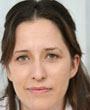 PY3 Review, 13 Sep 2013
9
Recruitment
Manisha Lalloo, Grid Impact Reporter, WP1 Leader. Left QMUL November 2011 (PM15)

Jacqui Hayes, EU iSGTW Editor, WP3 Leader. Left CERN March 2012 (PM19)

Stefan Janusz, e-Science Impact Reporter, WP1, QMUL. Started 27 February 2012 (PM18) 

Andrew Purcell, Editor of iSGTW, WP3, CERN. Started 1 August 2012 (PM24) 

James Cook, Intern (paid), QMUL. July – August 2012, gathering feedback, marketing plan for e-ScienceCity, multimedia materials research

Adrian Giordini, Science Writer, CERN. Left January 2013 (PM29)
PY3 Review, 13 Sep 2013
10